全国大学生英语竞赛（NECCS）
在线报名流程
注册账号
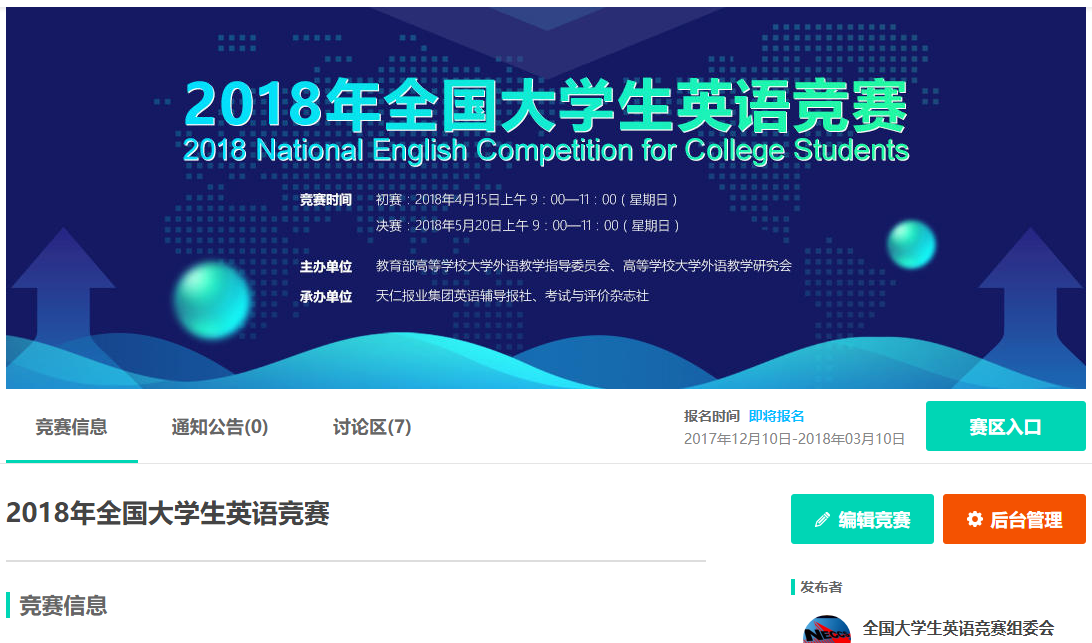 1. 登录全国大学生英语竞赛报名网址（www.saikr.com/neccs/2018）；
2. 点击“赛区入口”，选择自己学校所在的赛区，点击“各校入口”，选择自己在学校的报名页面；
3. 点击右图右下方的“立即报名”按钮，进入报名和缴费页面。

注意  英语竞赛报名需要注册，主要有两点：第一，便于参赛者在个人报名页面下载准考证；第二，便于参赛者查看自己的报名信息。
在线报名
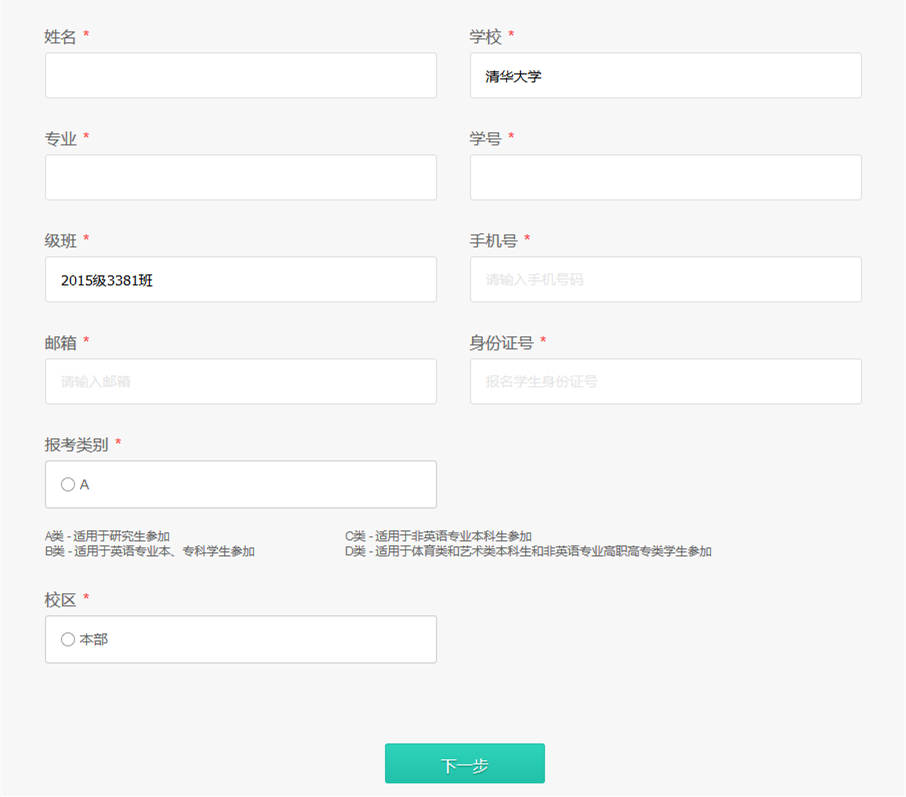 1. 参赛者按照组委会要求填写字段，根据自己的专业仔细选择报考类别；

2. 校区选择一项关系到自己考场设置，请根据自己实际所在的校区选择该项；

3. 填写完后，点击“下一步”按钮，跳转到交费页面。
在线交费 I
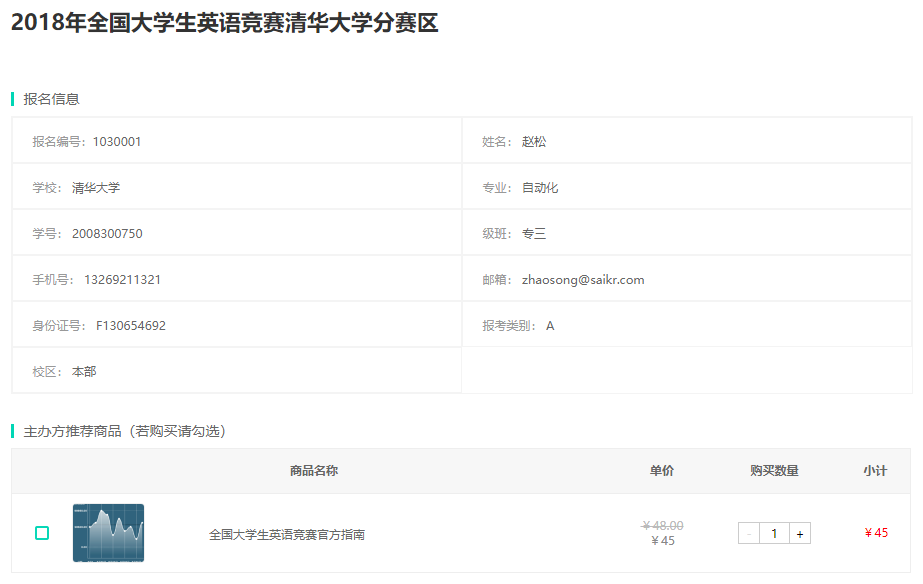 1. 认真核对自己的信息，并选购主办方推荐的竞赛书籍，点击“立即支付”按钮；

2. 交费成功后，个人报名信息将无法修改，并且组委会不允许以任何理由退赛。

3. 点击“返回下一步”，即可修改自己的报名信息。
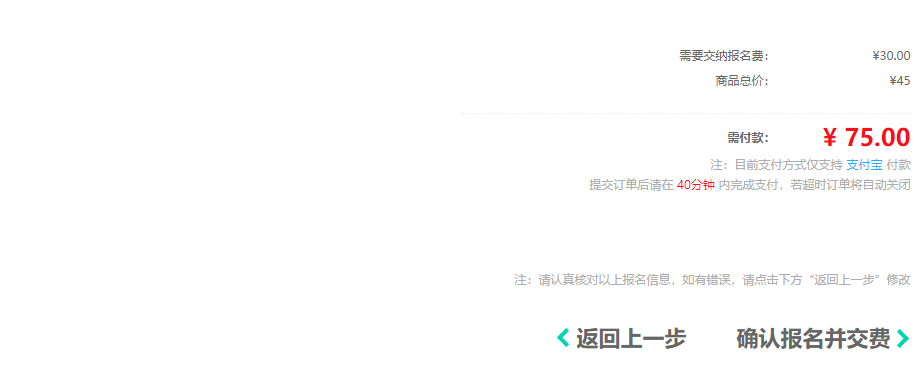 点击此处勾选商品按钮
在线交费 II
在线支付仅支持支付宝付款，如果没有支付宝的同学，可以找周围同学代付。付款成功后，系统自动跳转至报名成功页面。
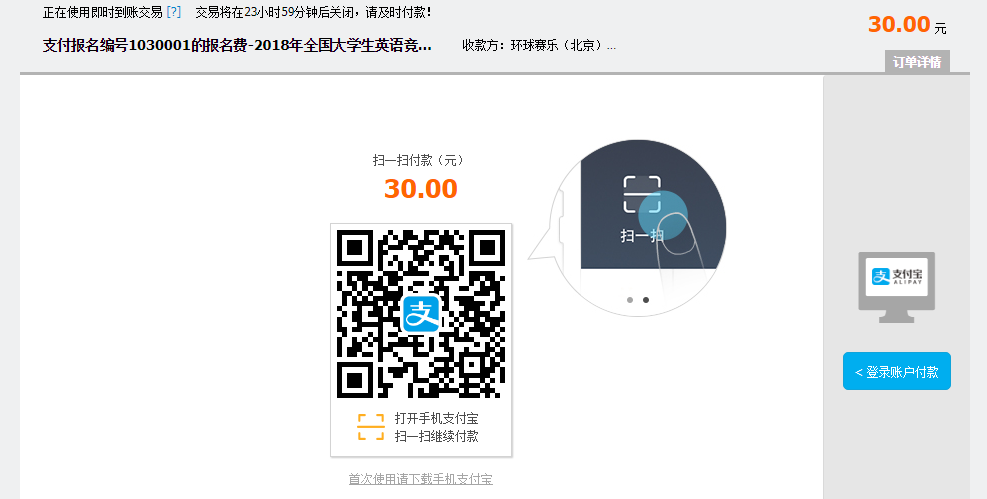 下载准考证
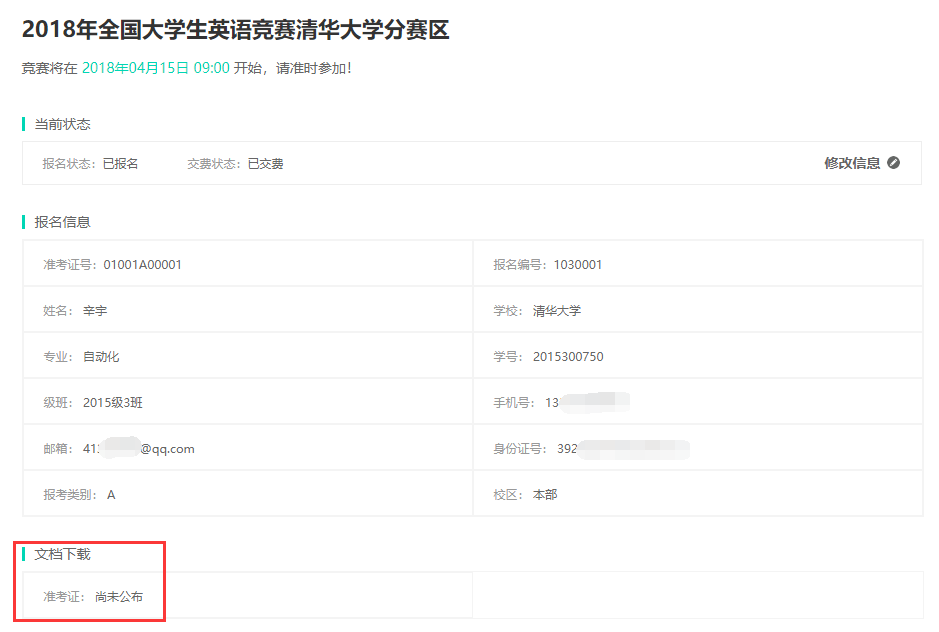 1. 报名结束后，在个人主页自己参加的竞赛中，点击“报名管理”，进入报名信息页面；

2. 学校负责老师在竞赛报名结束之后，在后台配置各参赛者的考场，并公布准考证；

3. 学校负责老师发布准考证后，参赛者报名信息页面，准考证在右图区域直接下载。
下载准考证
参赛者下载电子版准考证之后，用A4纸自行打印。